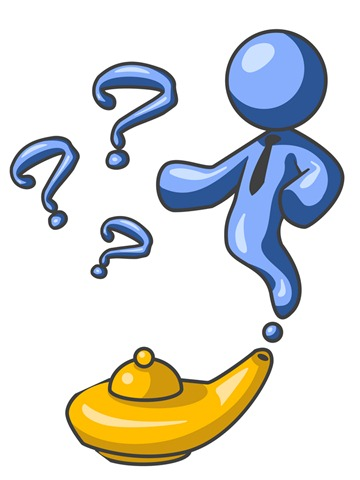 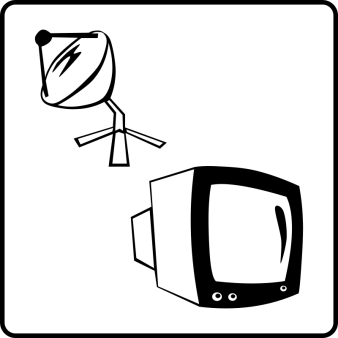 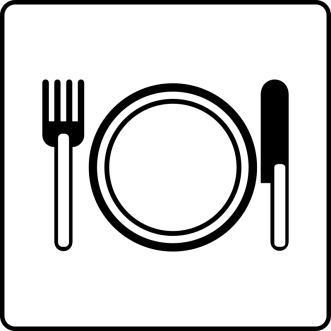 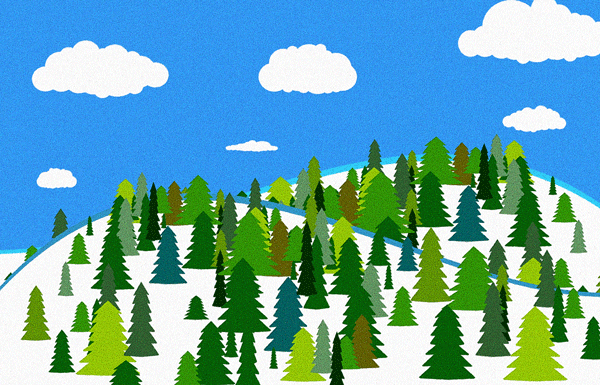 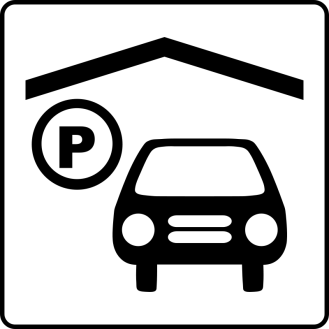 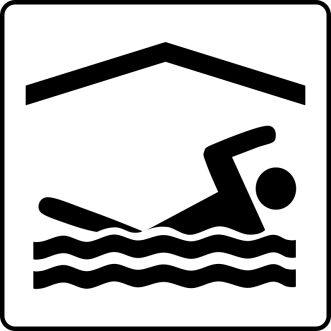 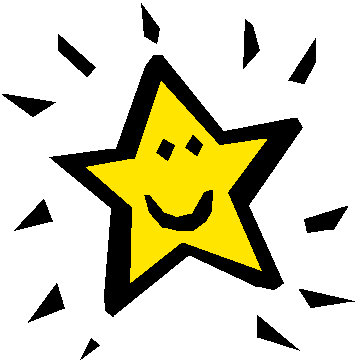 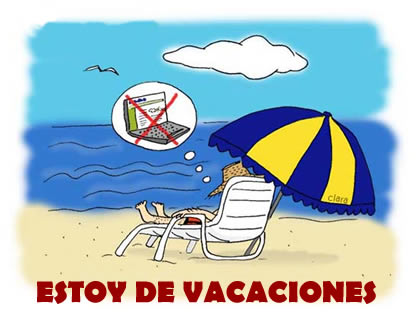 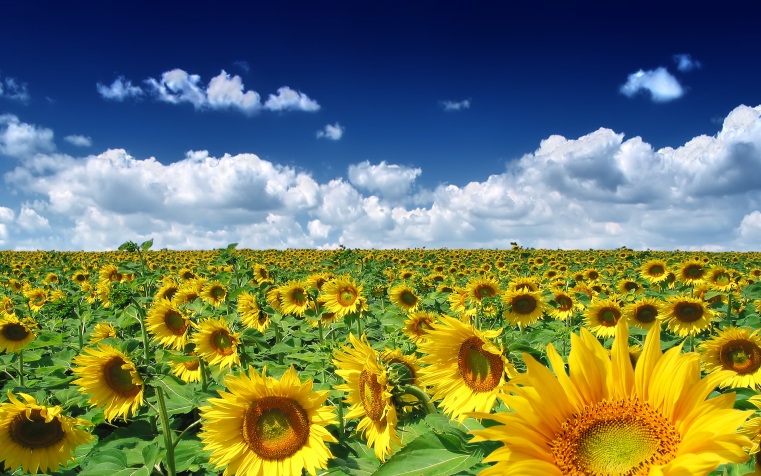 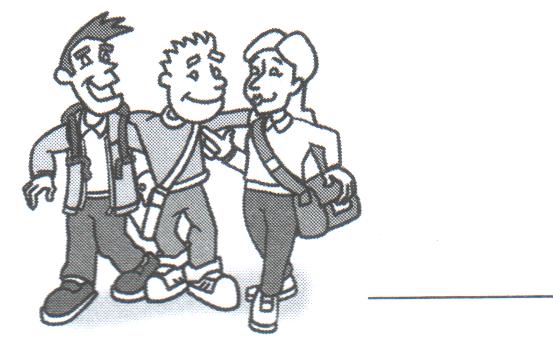 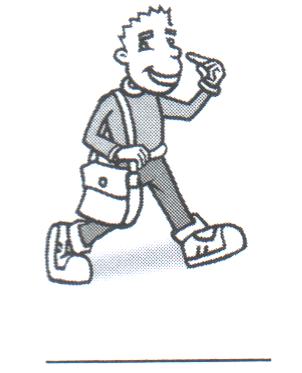 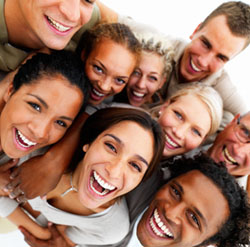 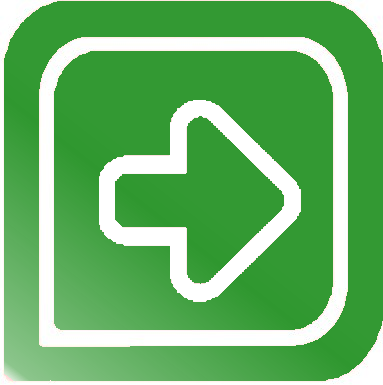 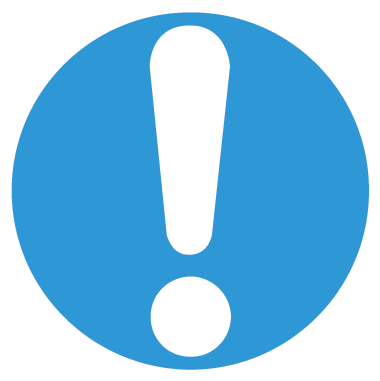 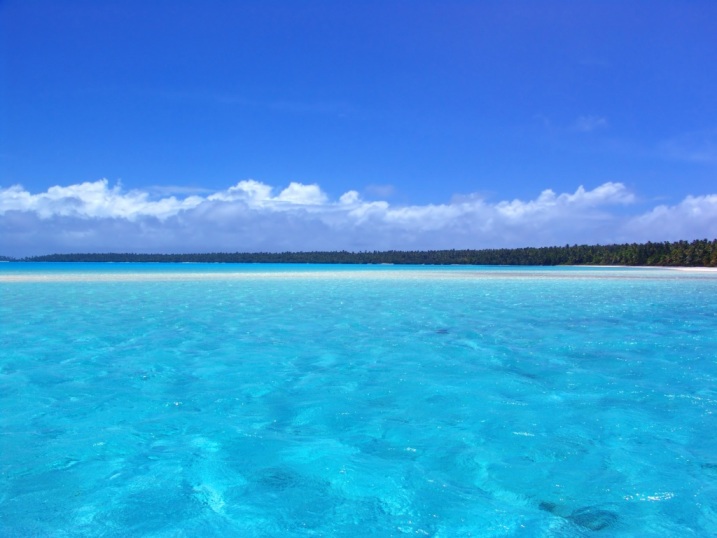 vocabulario 1  (para el 30 de abril 2012)